1H NMR spektroskopie
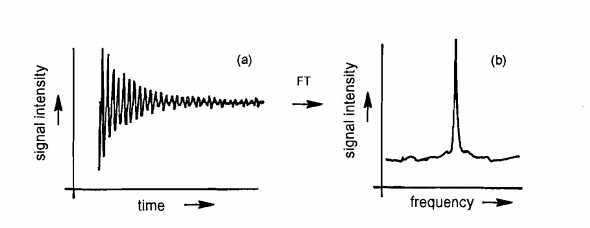 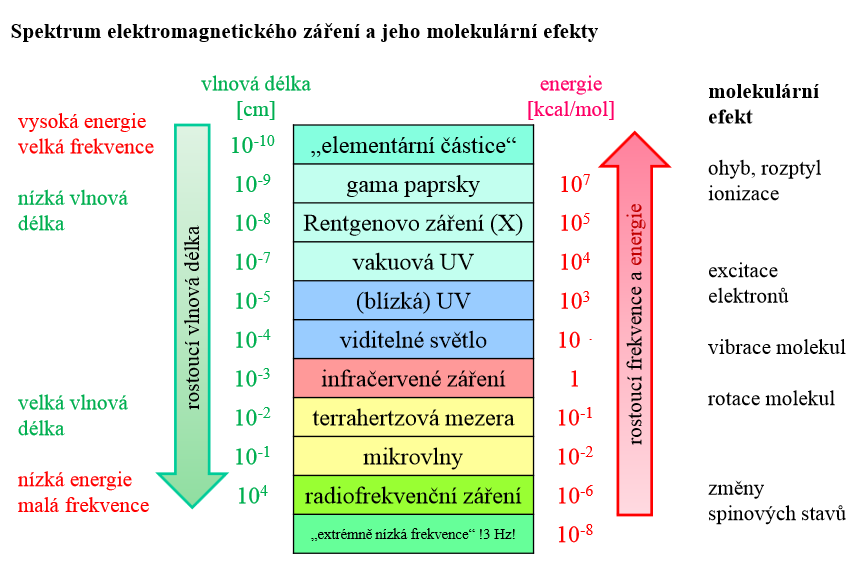 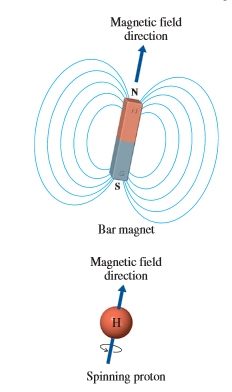 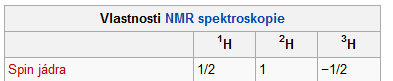 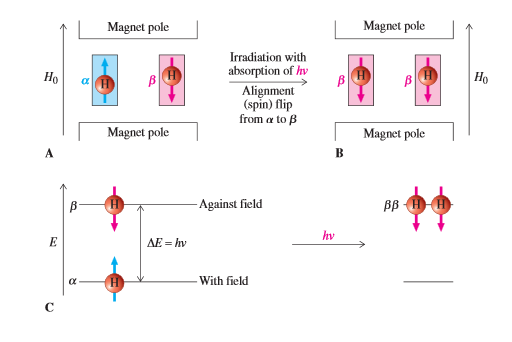 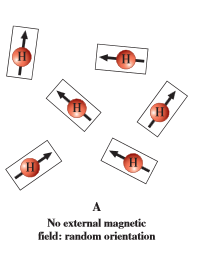 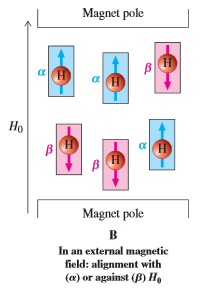 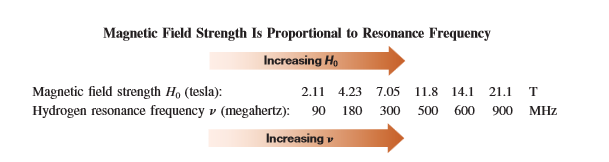 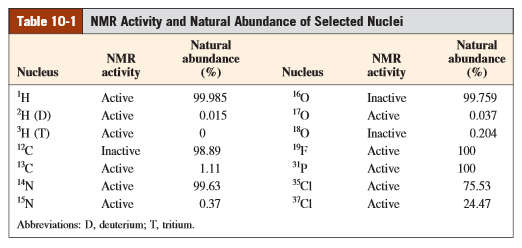 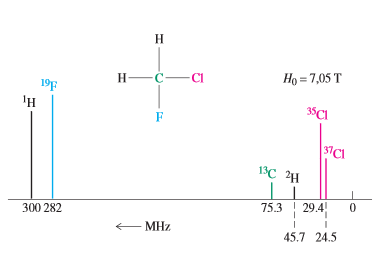 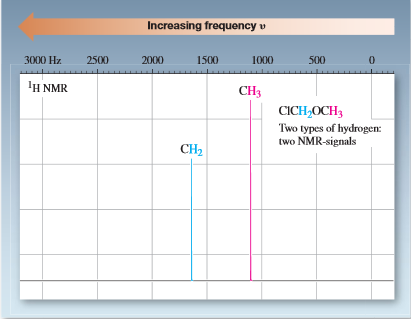 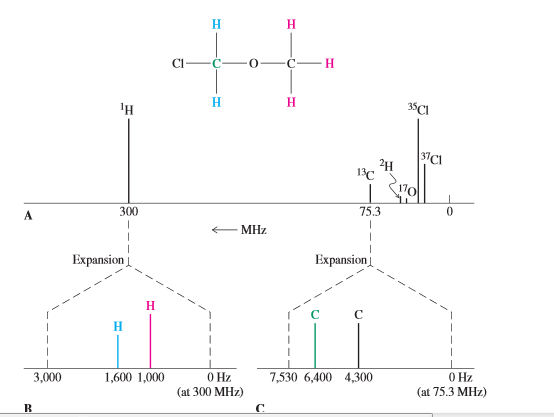 Chemický posun
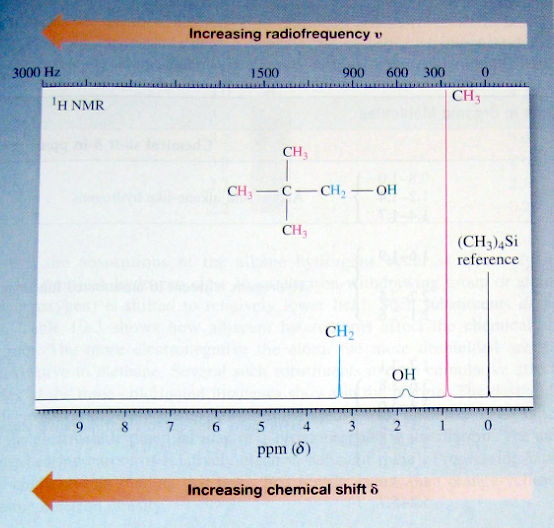 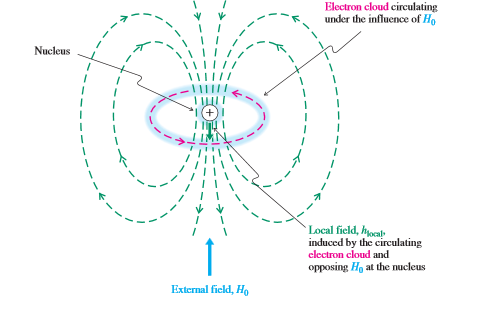 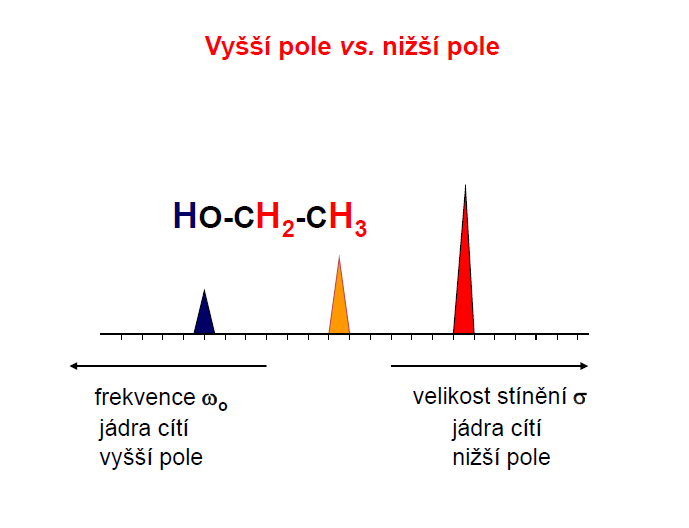 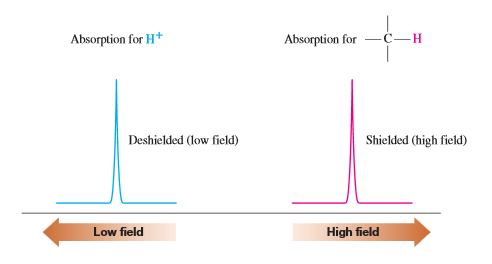 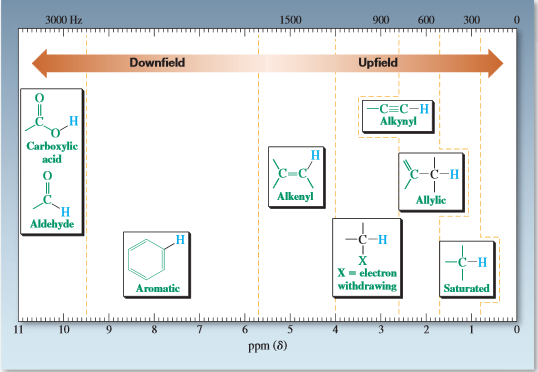 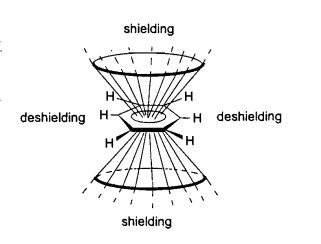 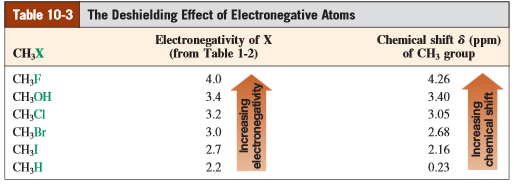 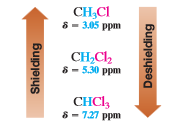 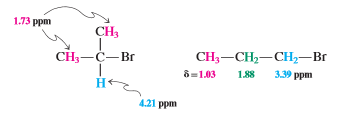 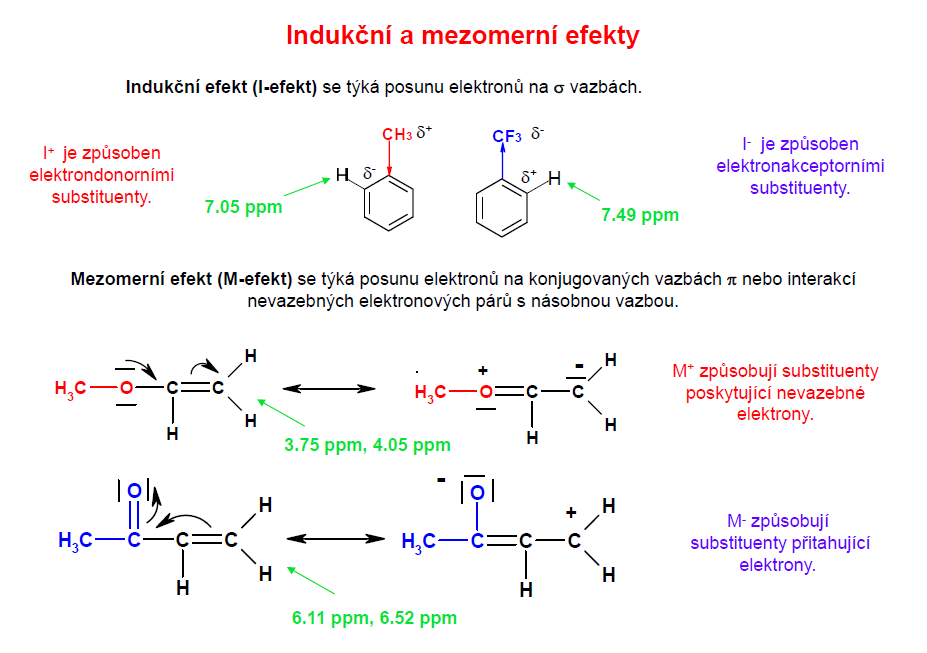 Symetrie molekuly pomáhá určit chemickou ekvivalenci
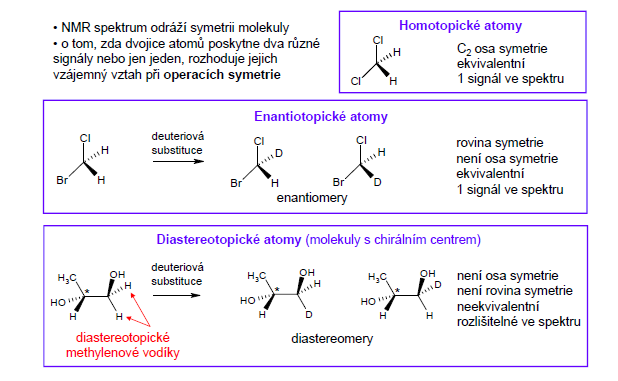 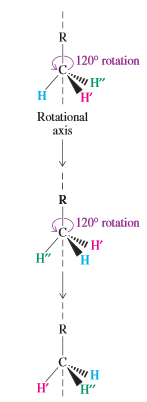 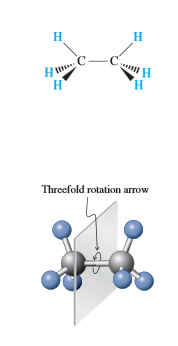 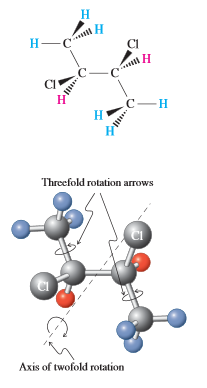 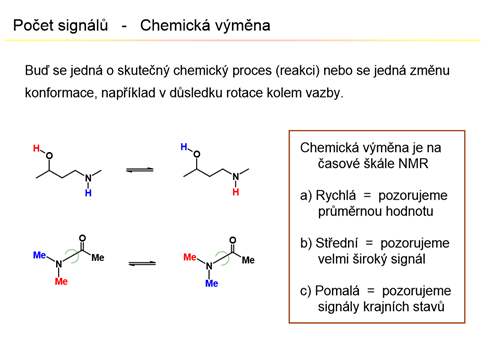 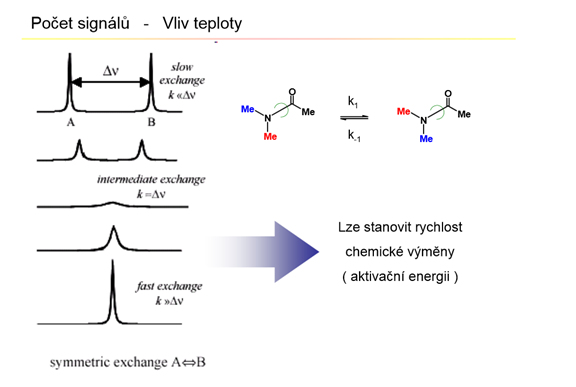 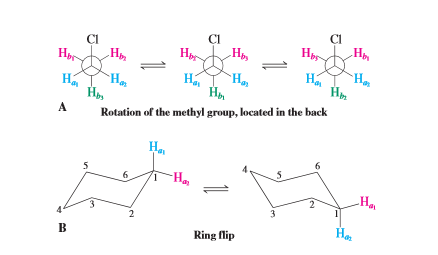 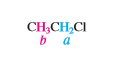 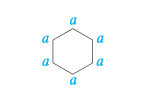 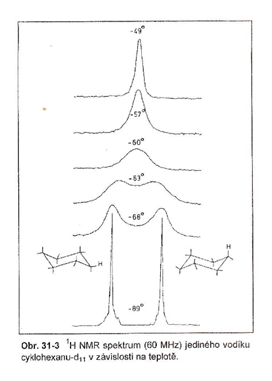 Kolik 1H NMR signálů očekáváte u níže uvedené molekuly?
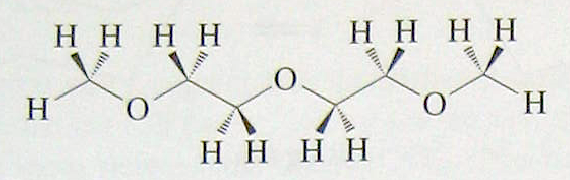 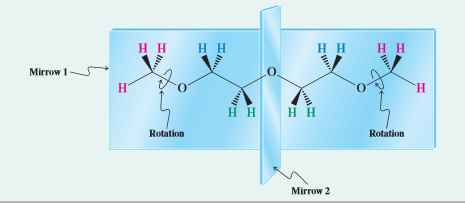 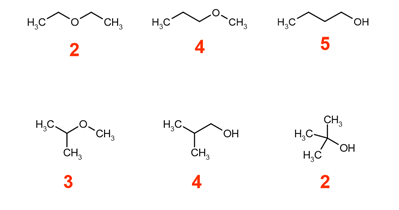 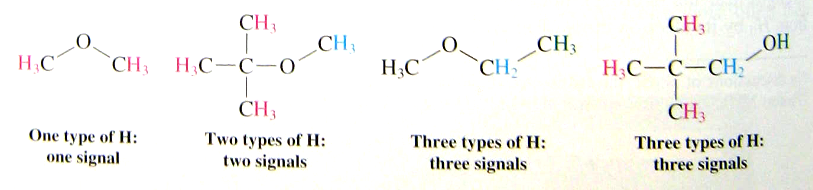 Kolik signálů očekáváte v 1H NMR spektru cis- a trans-1,2-dichlorcyklobutanu?
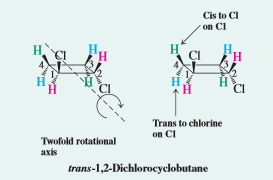 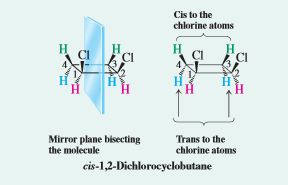 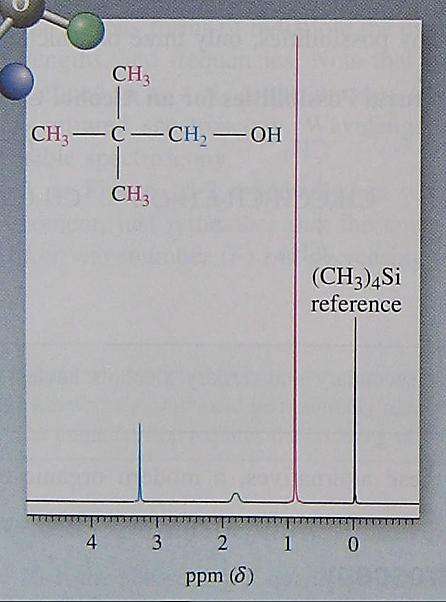 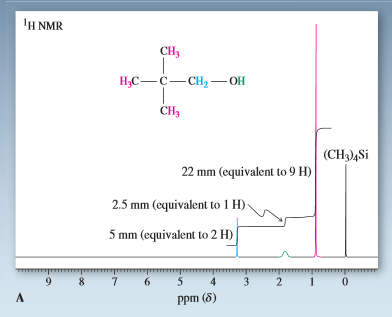 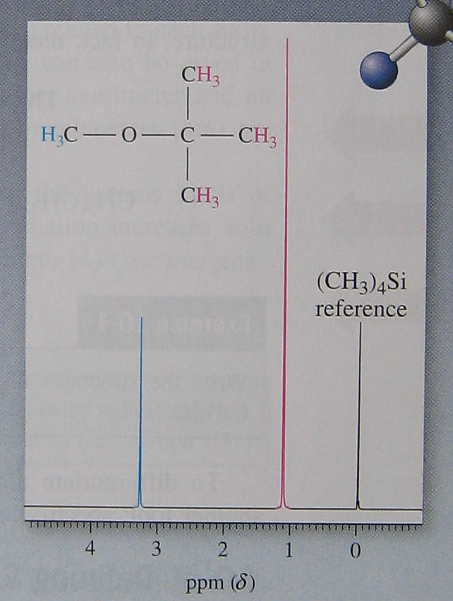 Rozhodněte, které spektrum náleží molekule
(t-butyl)(methyl)etheru
a které molekule 2,2-dimethylpropanolu?
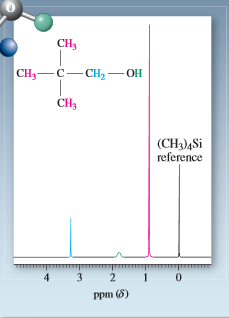 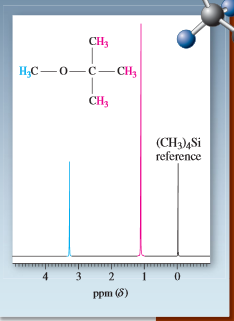 Rozhodněte, které spektrum náleží molekule
(t-butyl)(methyl)etheru a které molekule 1,2-dimethoxyethanu.
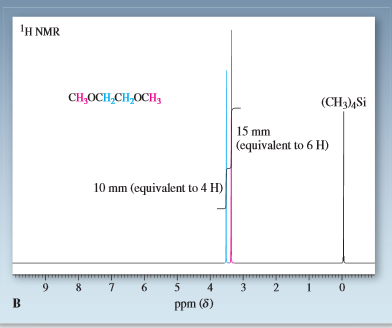 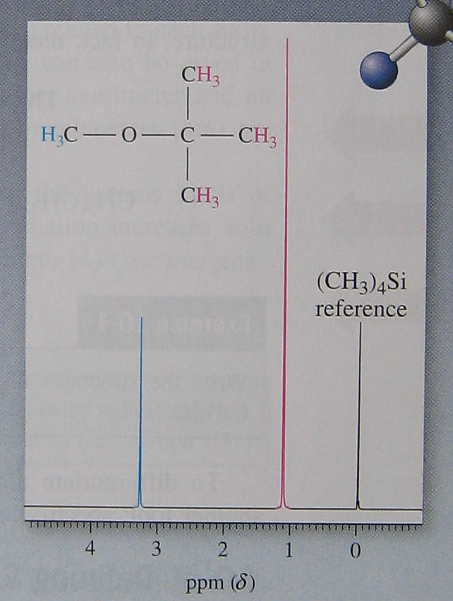 Multiplicita signálů
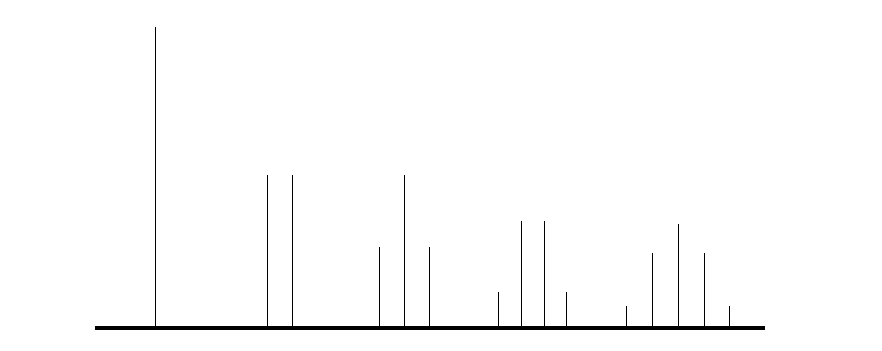 singlet           dublet          triplet        kvartet          kvintet
                        1 : 1            1 :2 : 1      1 : 3 : 3 : 1     1 : 4 : 6 : 4 : 1
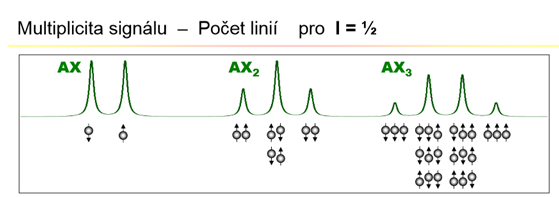 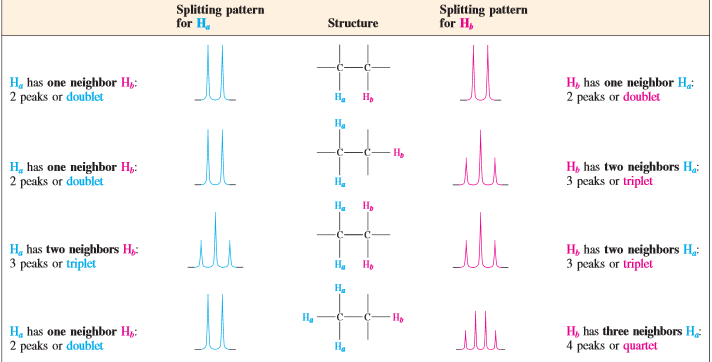 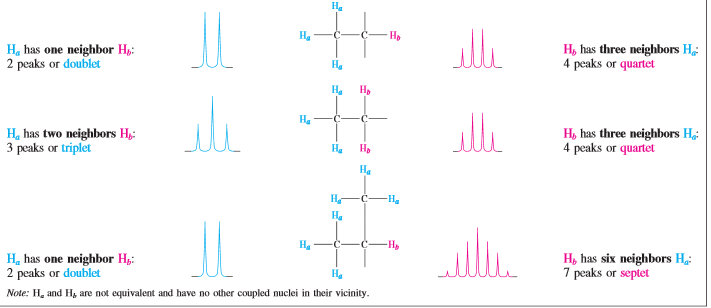 Interakční konstanta
     nezávisí na H0 vnějšího magnetického pole
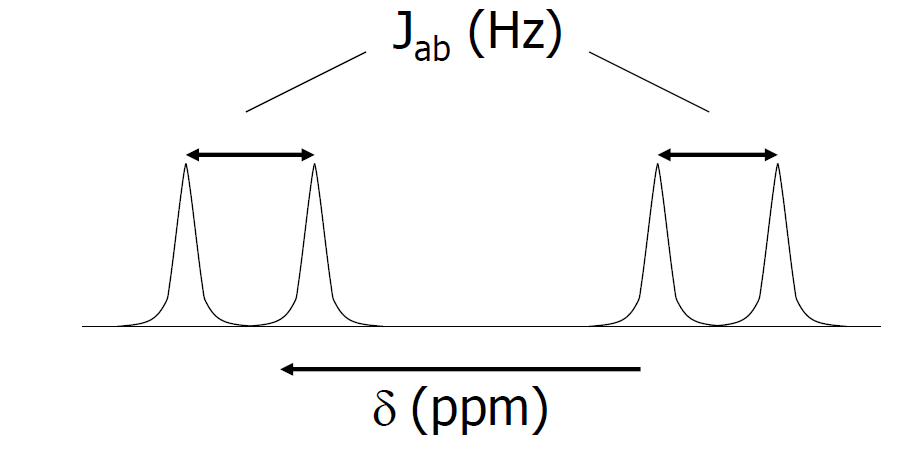 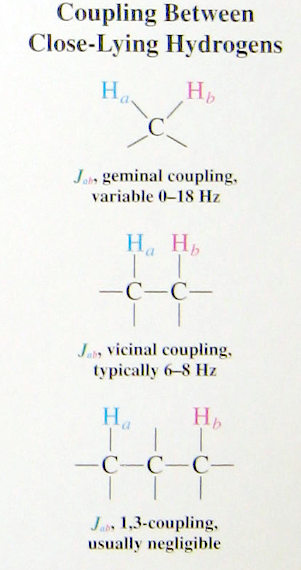 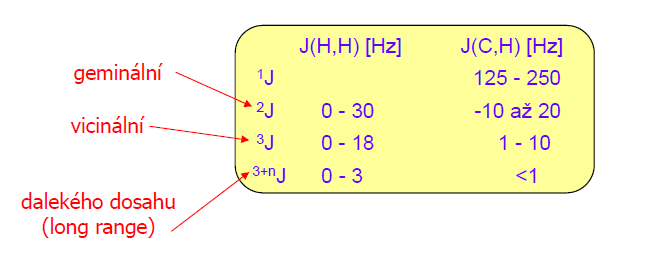 1H NMR spektrum ethyl-acetátu
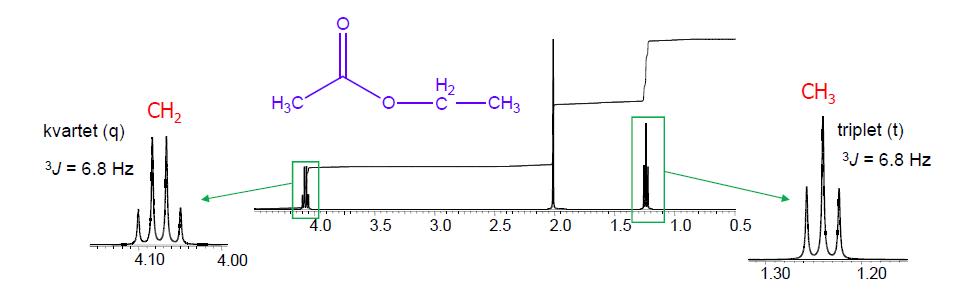 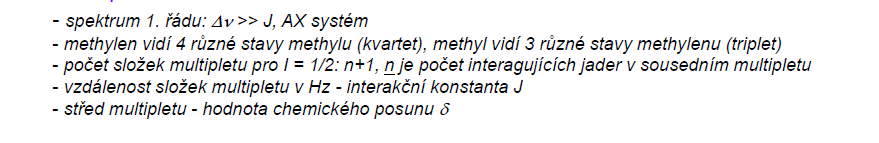 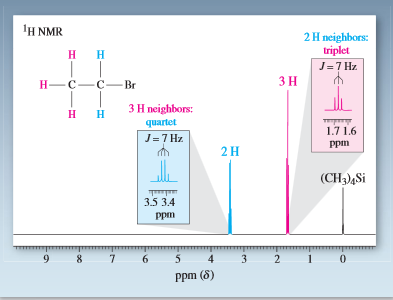 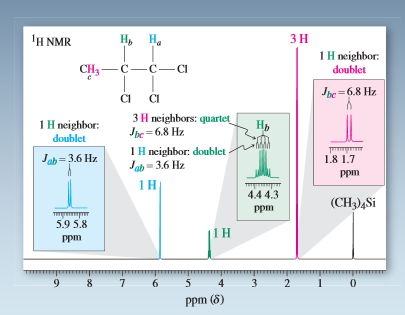 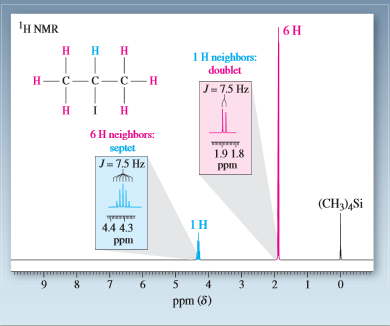 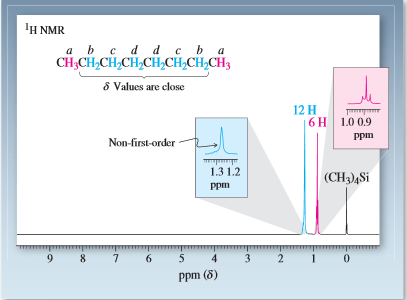 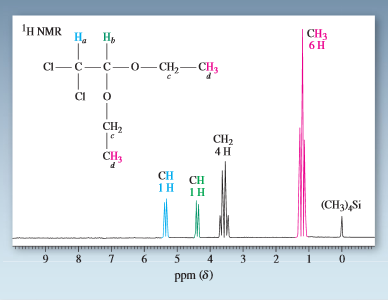 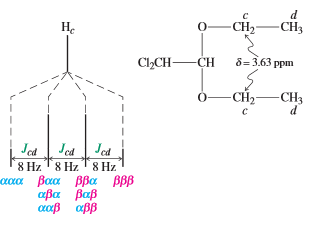 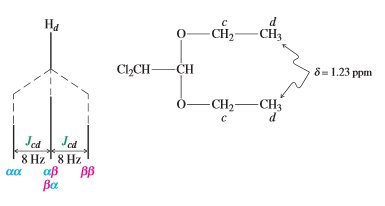 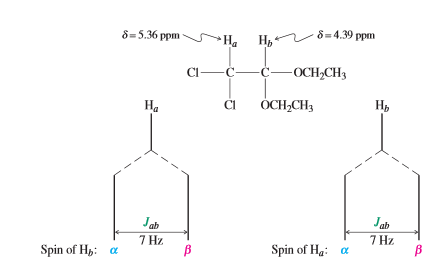 Štěpení signálů:
	1,1-dichlor-2,2-diethoxyethan
Rozhodněte, které z následujících sloučenin odpovídá níže uvedené 1H NMR spektrum.
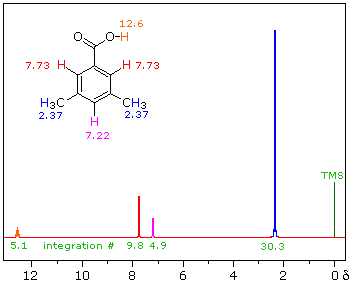 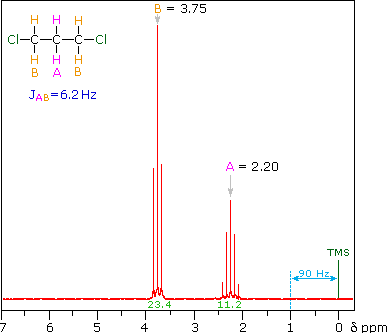 Přiřaďte následující  1H NMR spektra níže uvedeným sloučeninám:
1,1-dichlorethan
1,2-dichlorethan
1,3-dichlorpropan
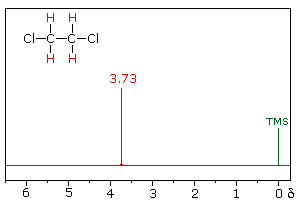 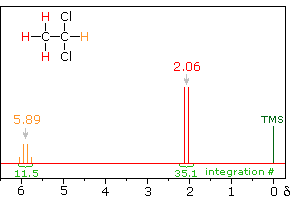 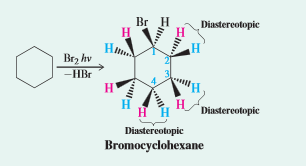 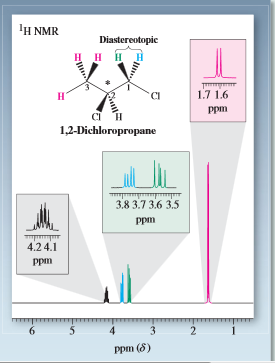 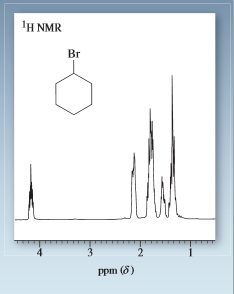 Rozhodněte, které z následujících sloučenin odpovídá níže uvedené 1H NMR spektrum.
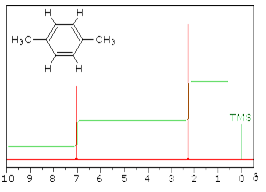 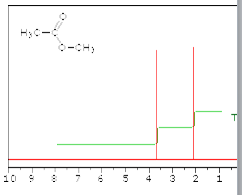 Rozhodněte, které z následujících sloučenin odpovídá níže uvedené 1H NMR spektrum.
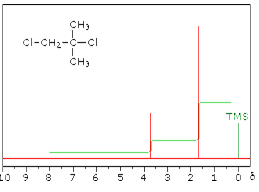 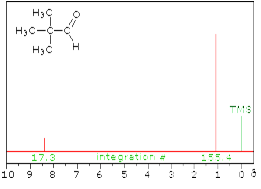 Pokuste se odhadnout, kterému z izomerních alkoholů sumárního vzorce C5H12O odpovídá následující 1H NMR spektrum.
0,92 (t, 3H)
1,20 (s, 6H)
1,49 (k, 2H)
1,85 (š. s, 1H)
Pokuste se odhadnout, jak byste na základě  1H NMR spekter rozlišili izomerní ethery sumárního vzorce C5H12O.
1,19 (s, 9H)
3,21 (s, 3H)
Pokuste se zjistit strukturu dvou izomerů A a B se sumárním vzorcem C5H12O, která mají následující 1H NMR spektra:
Pokuste se zjistit strukturu dvou izomerů A a B se sumárním vzorcem C5H12O, která mají následující 1H NMR spektra:
A: d = 1,19 (s, 9 H); 3,21 (s, 3 H) ppm
B: d = 0,93 (t, 3 H); 1,20 (t, 3 H); 1,60 (sextet, 2H); 3,37 (t, 2 H); 3,47 (k, 2 H) ppm
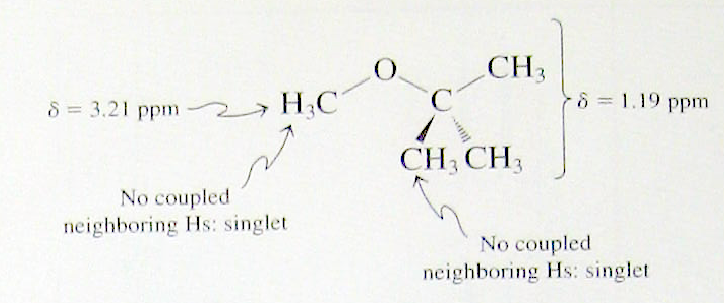 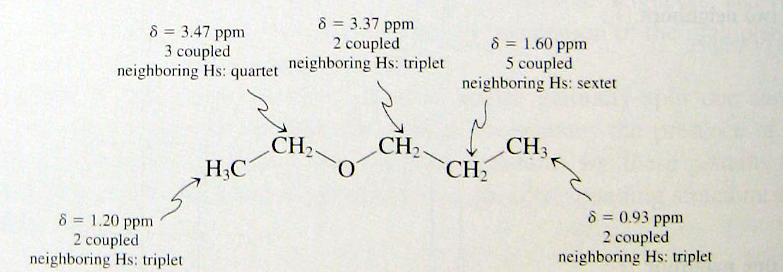 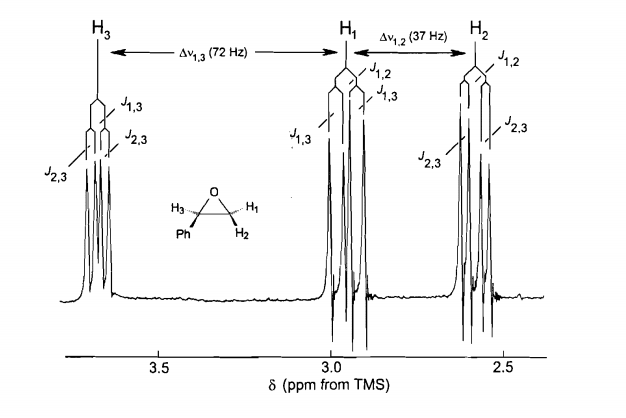 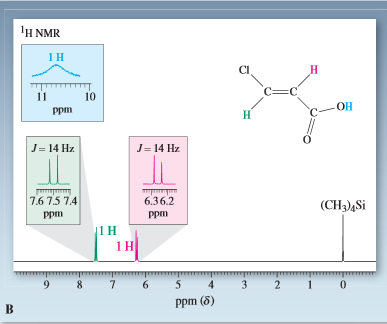 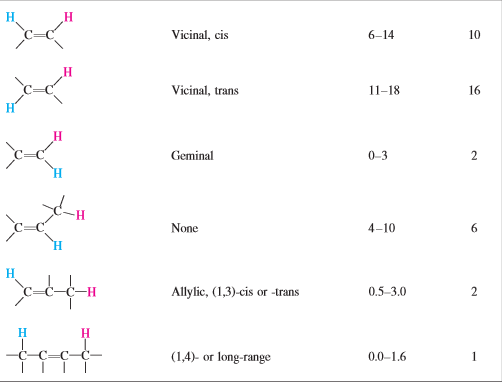 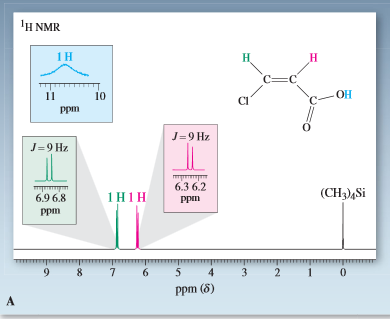 13C NMR spektroskopie
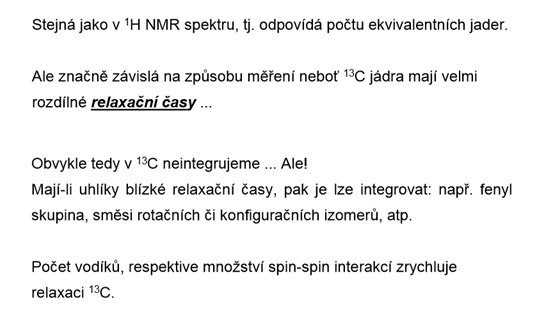 13C NMR počet signálů
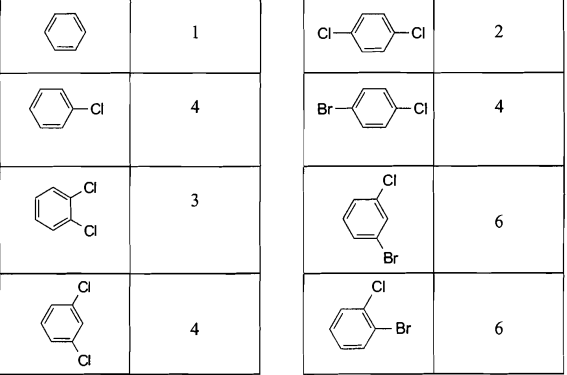 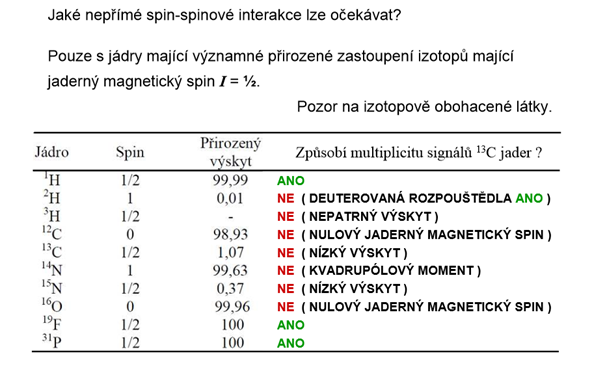 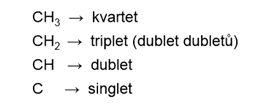 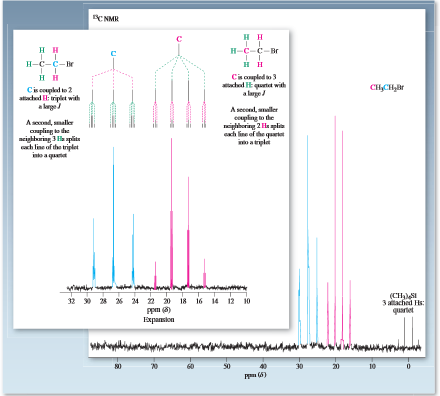 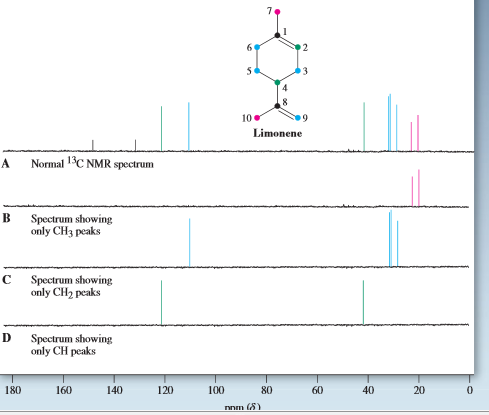 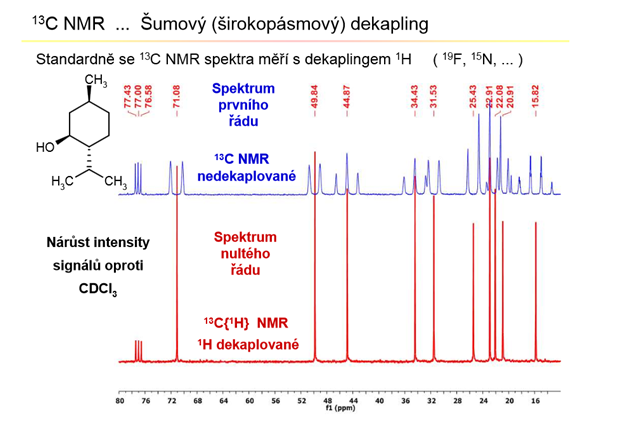 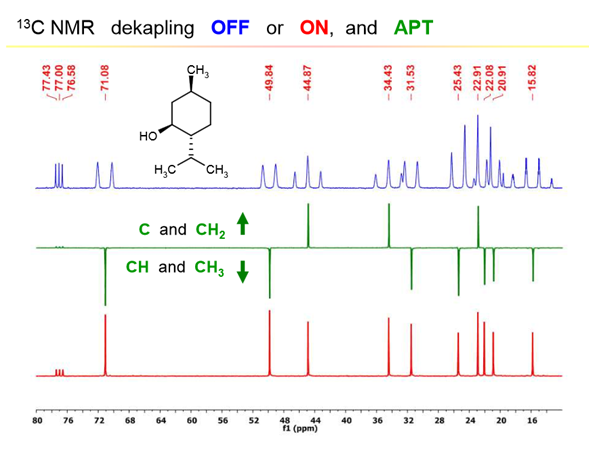 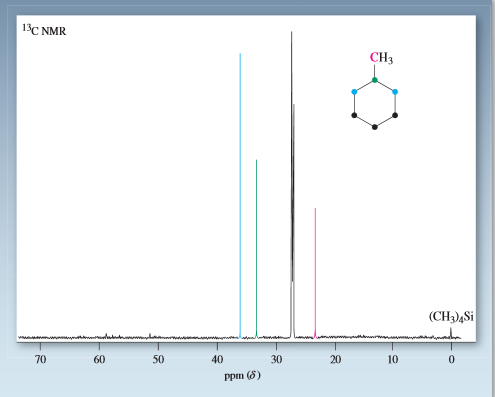 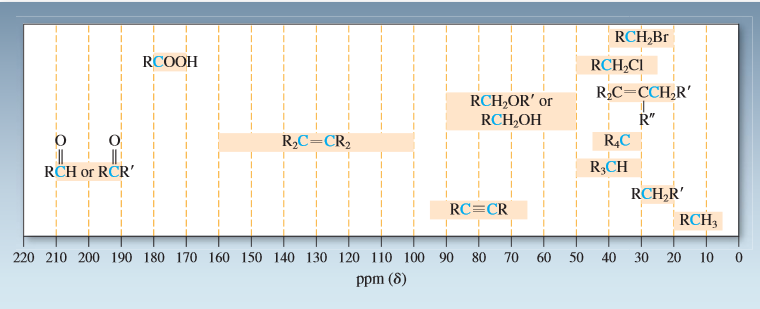 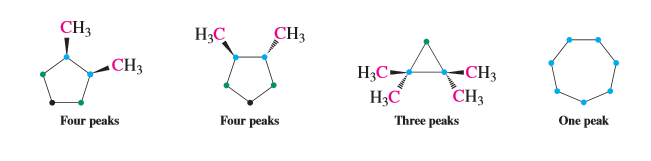 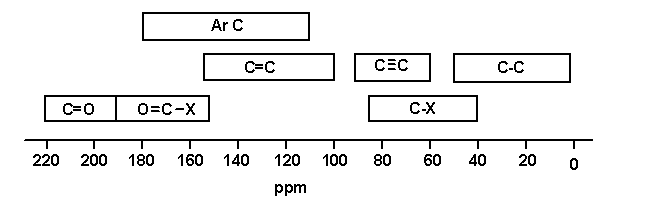 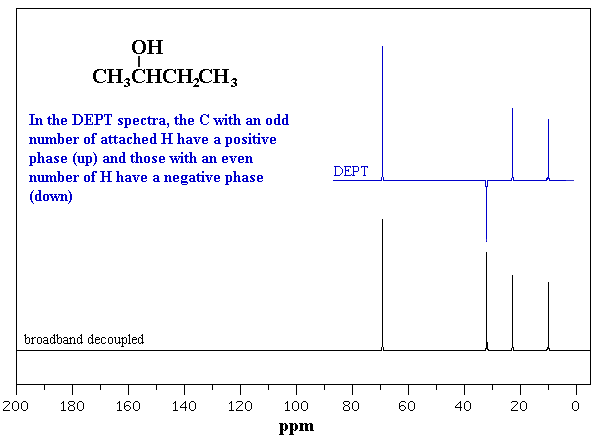 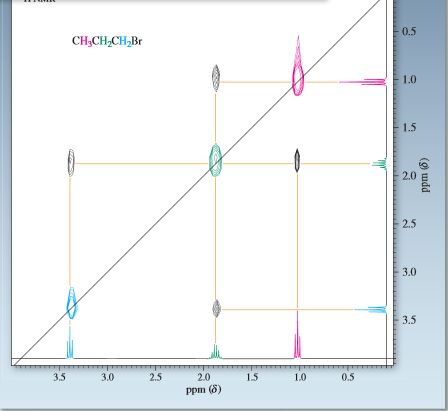 Infračervená spektroskopie
     vibračně – rotační spektroskopie
     v organické chemii – důkaz přítomnosti funkčních skupin
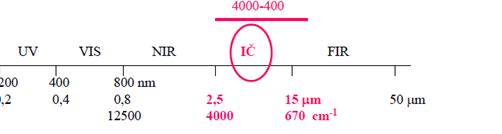 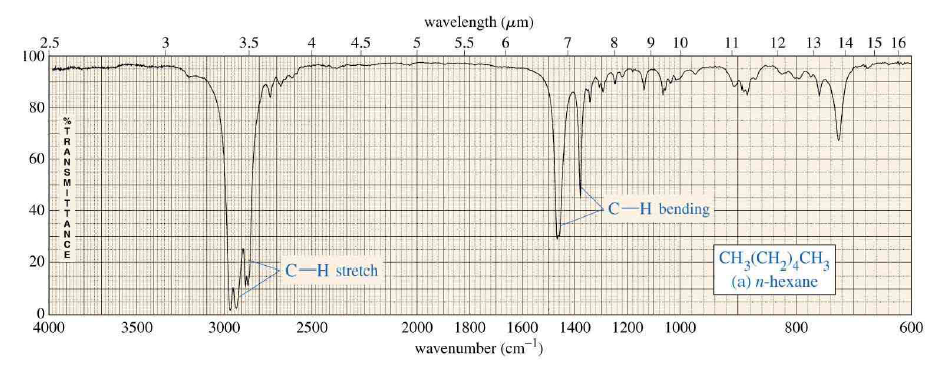 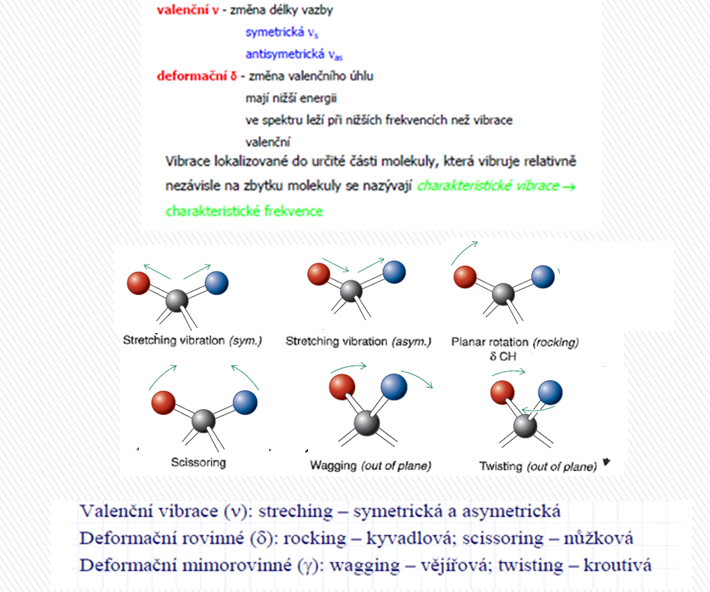 Aktivní jsou pouze ty vibrace v IČ spektru, při kterých se mění dipólový moment m
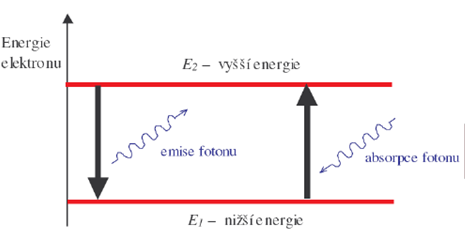 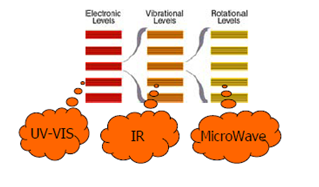 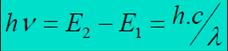 Transmitance T (propustnost)    hodnoty 0 – 1 (0 – 100%)
	T = I / I0
	T = 0 prostředí světlo nepropouští vůbec
	T = 1 prostředí propouští všechno světlo






Absorbance 	A = -log T
			A = e . l. c
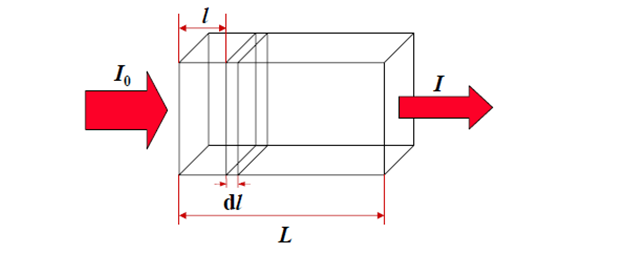 Charakteristické vibrace                   cm-1
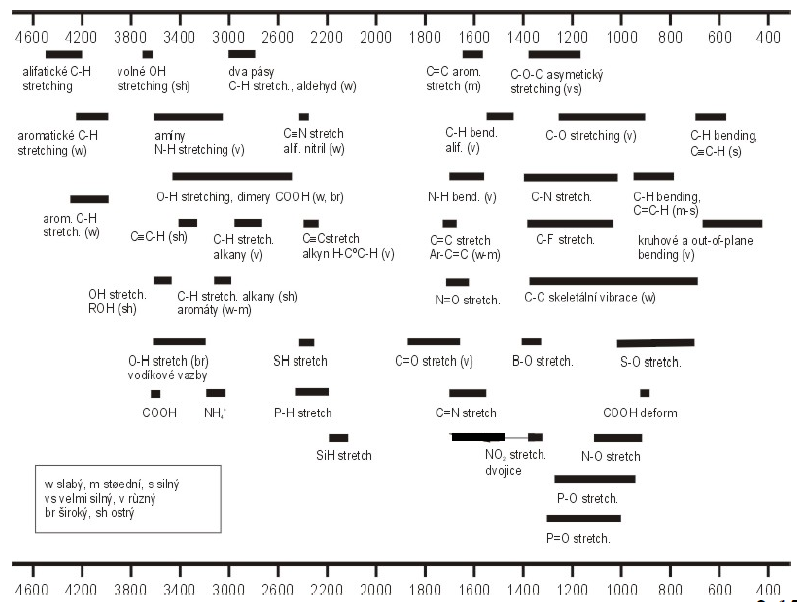 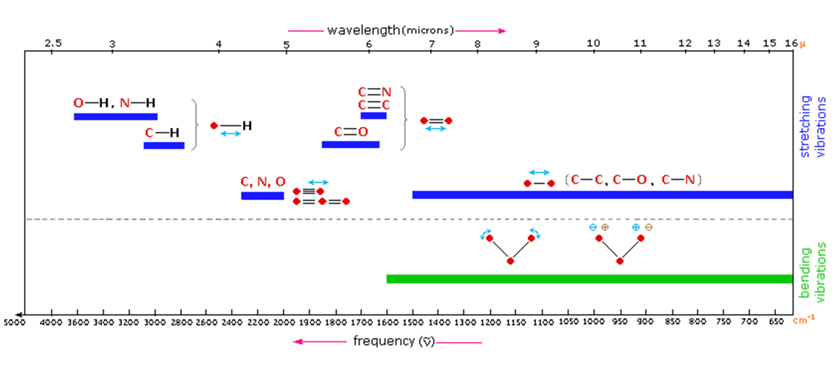 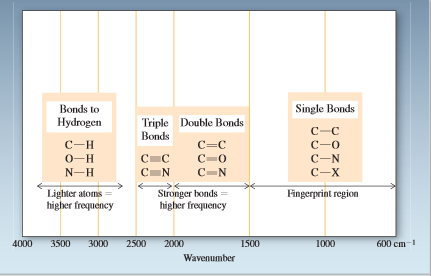 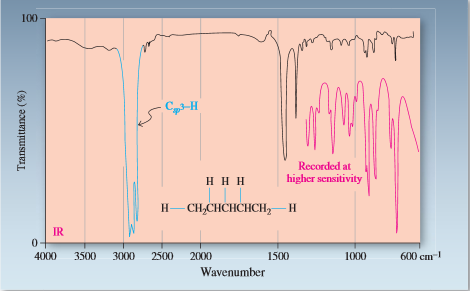 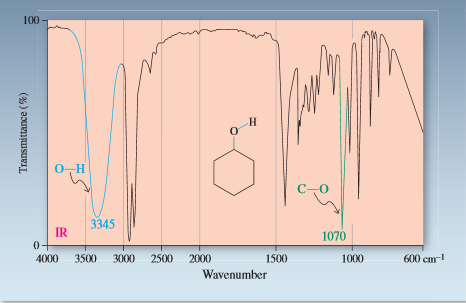 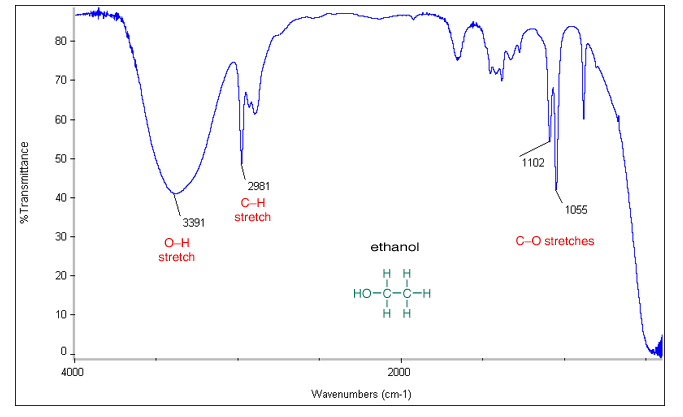 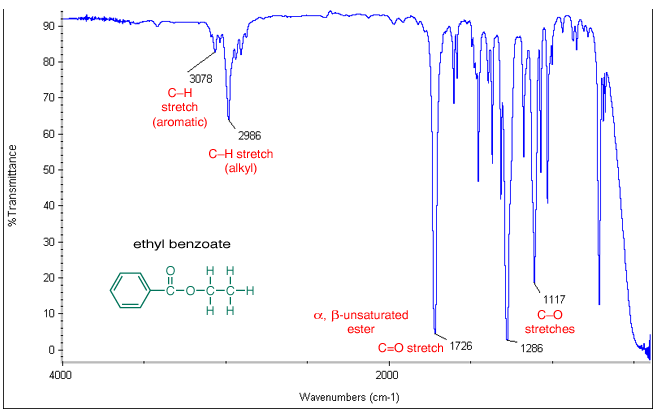 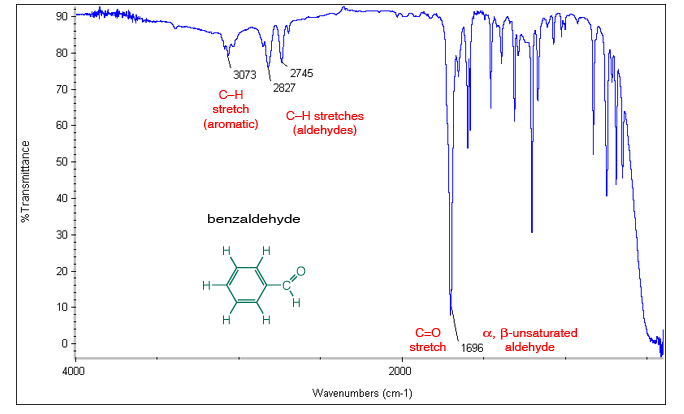 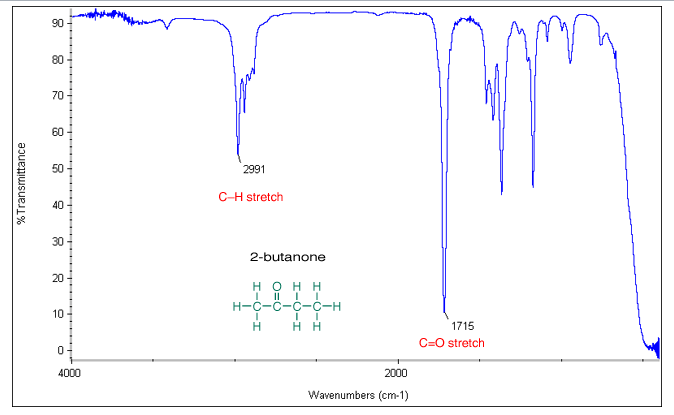 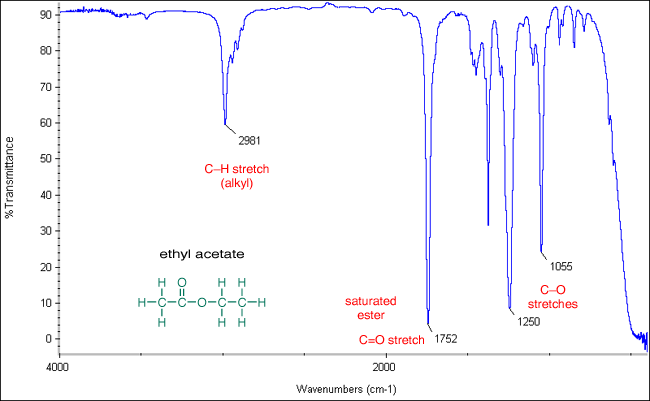 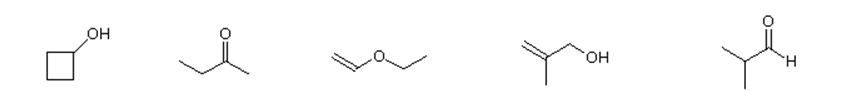 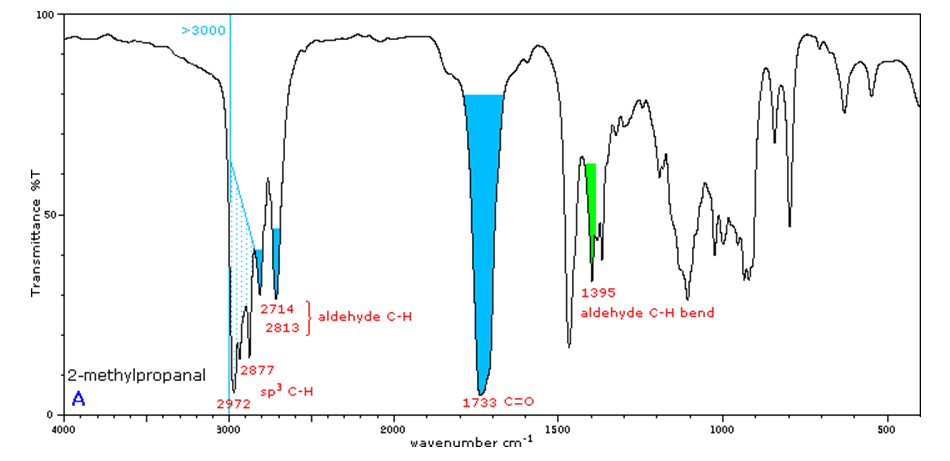 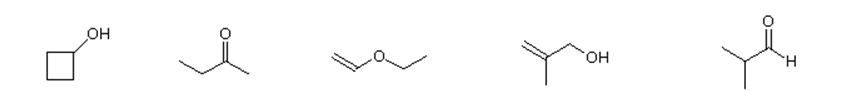 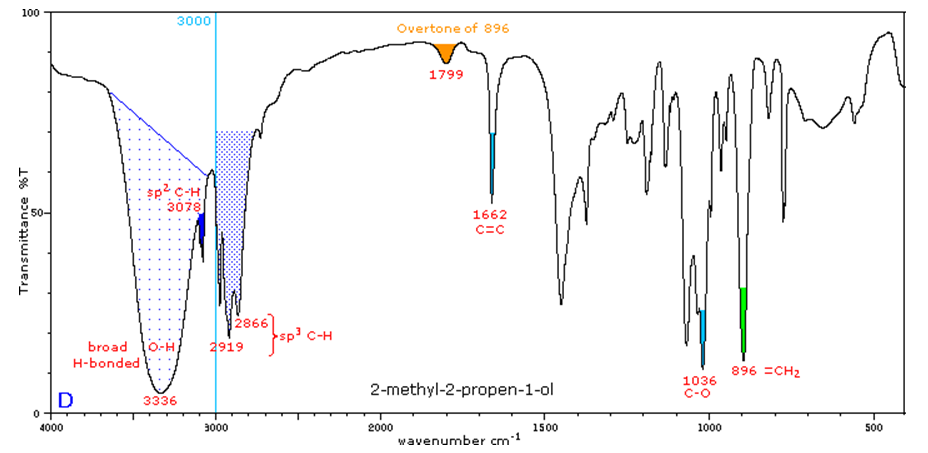 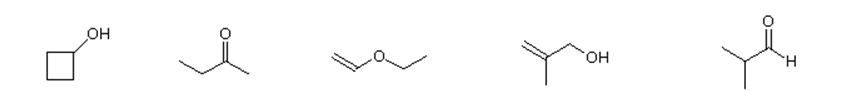 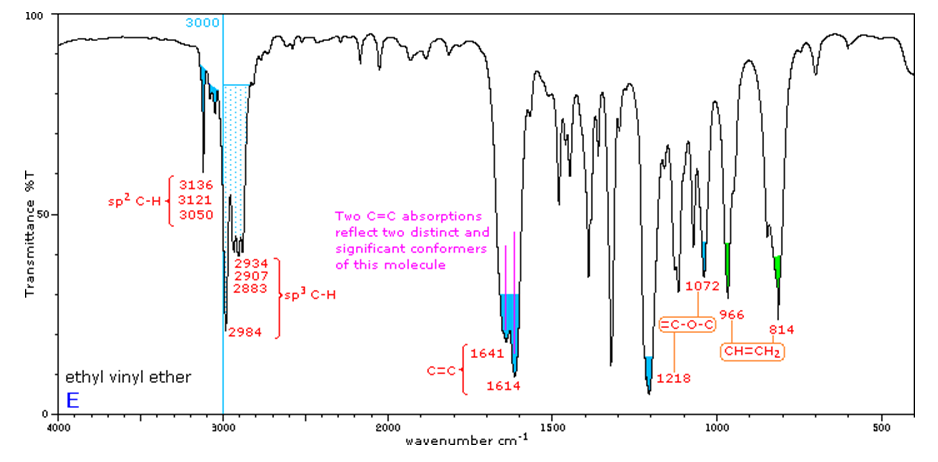 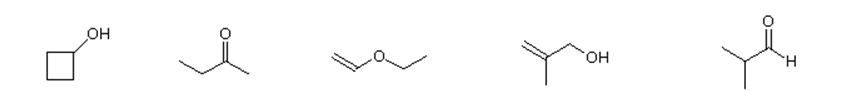 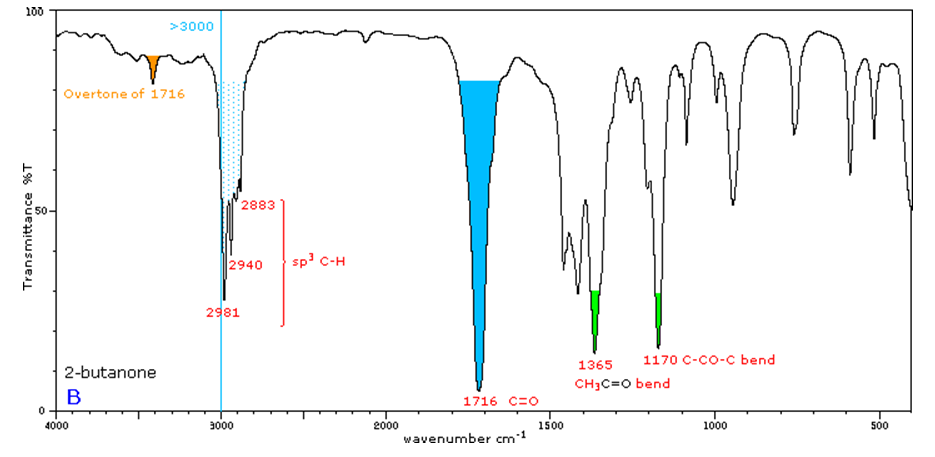 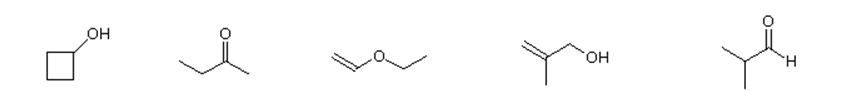 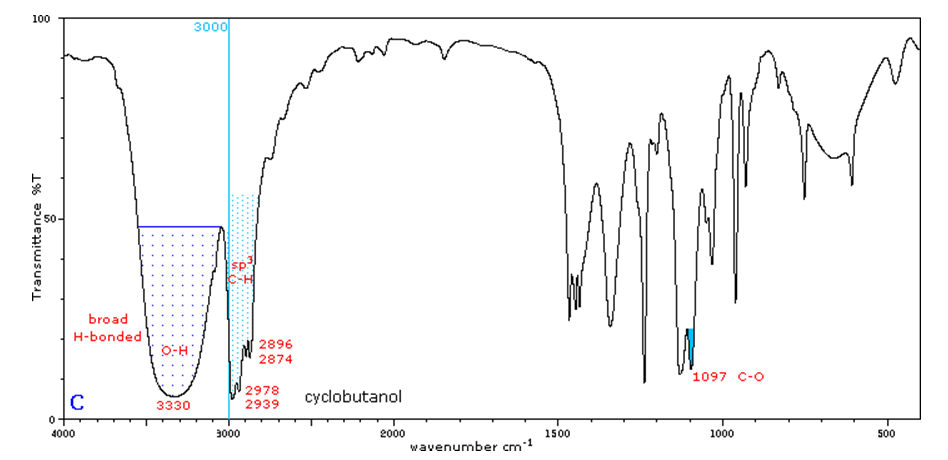 HMOTNOSTNÍ SPEKTROMETRIE
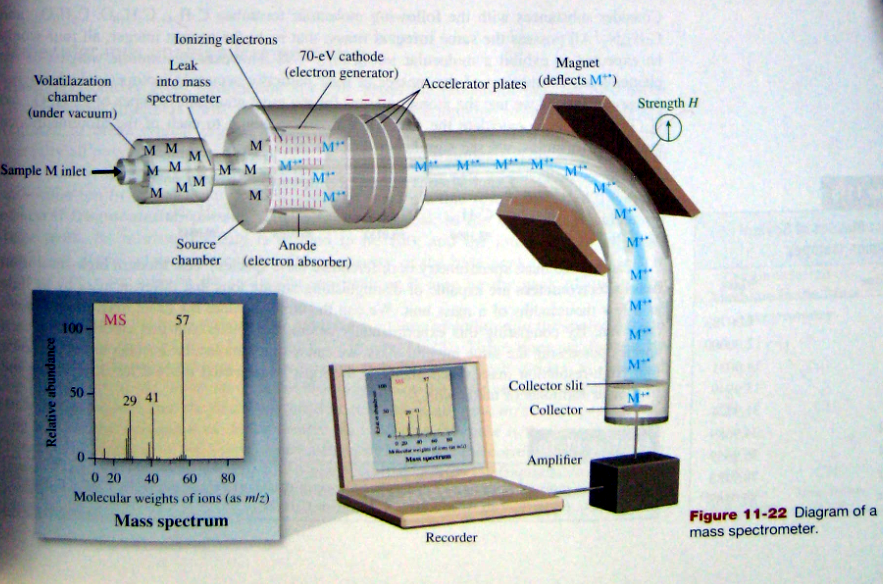 primárně vzniká molekulární ion M+.
fragmentací vznikají ionty dceřinné
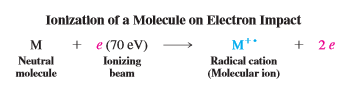 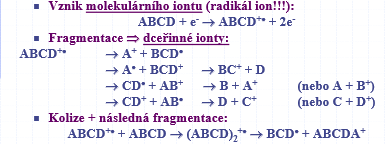 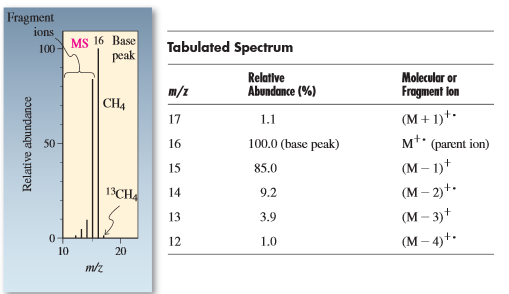 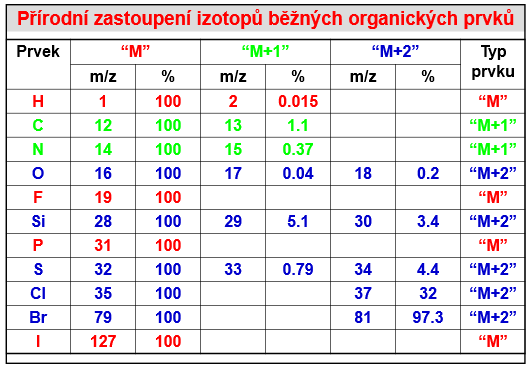 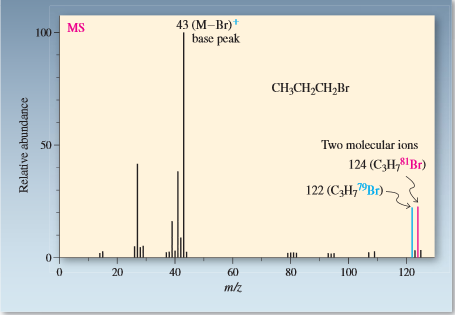 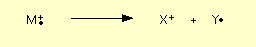 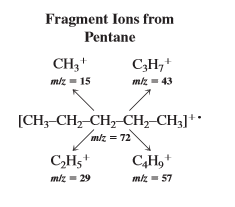 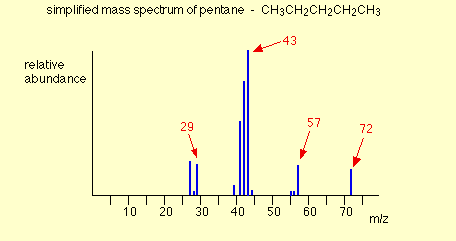 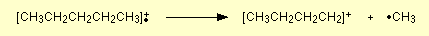 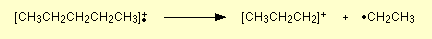 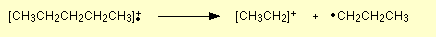 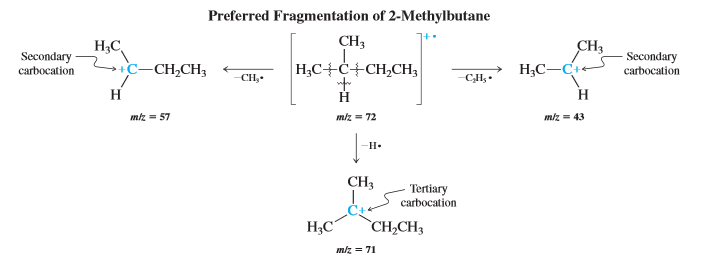 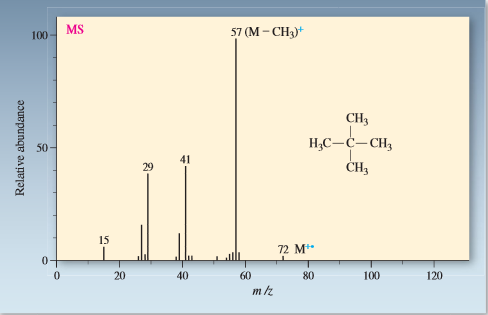 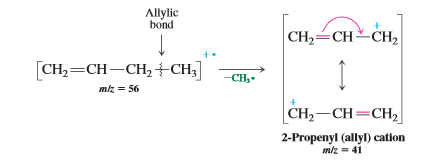 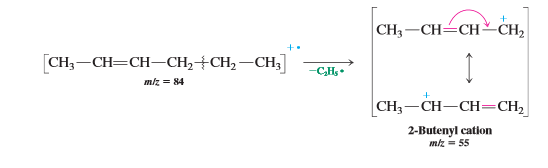 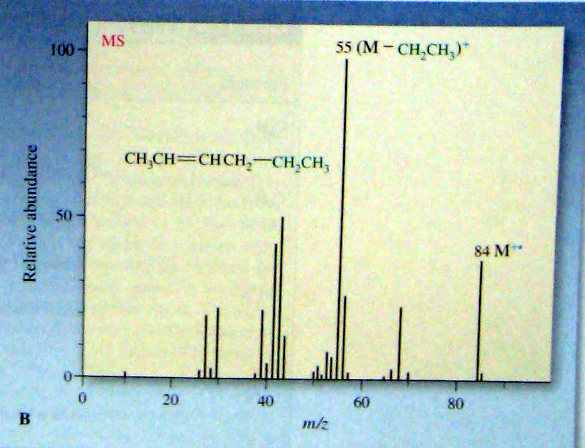 štěpení alfa k heteroatomu
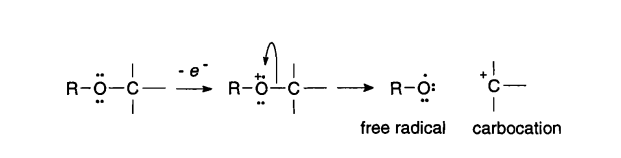 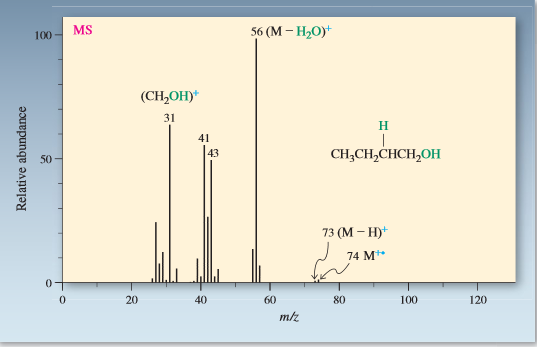 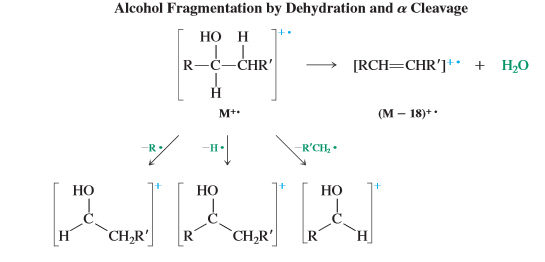 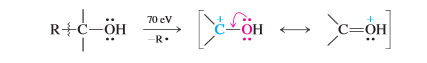 štěpení alfa ke karbonylu
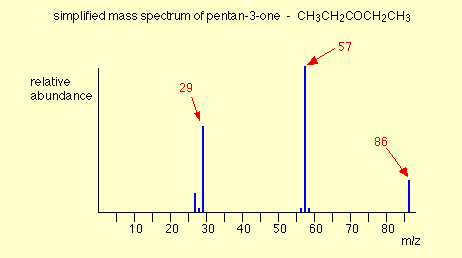 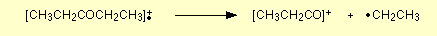 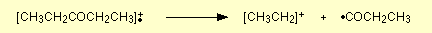 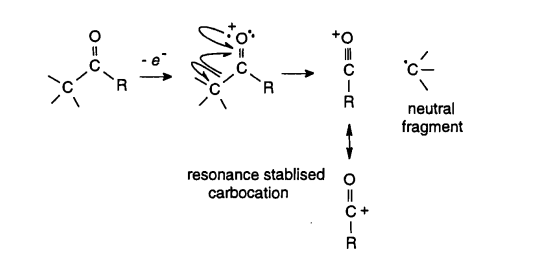